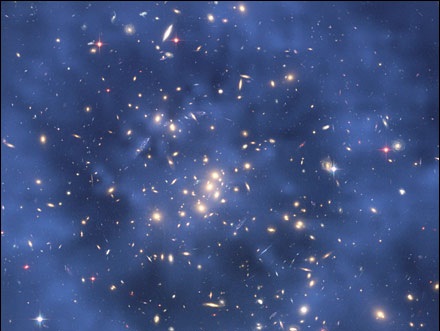 Unit 2Matter
Module 5
Separation of Mixtures
Separation Techniques
Physical methods to separate mixtures into their component substances
Manual means “by hand”
Use tool, such as tweezers, to remove and separate components of a mixture
Used with suspensions
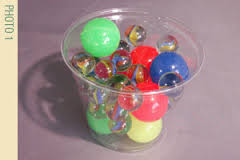 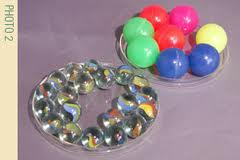 Manual Separation
Uses a porous barrier to separate solids from liquids.
Example: Filter paper in a funnel to separate sand from water
Used with suspensions
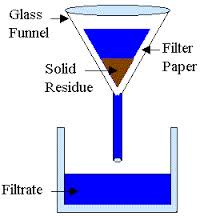 Filtration
Based on the differences in boiling points of substances
Example: When boiling salt water solution, water vaporizes first
Used with solutions, colloids
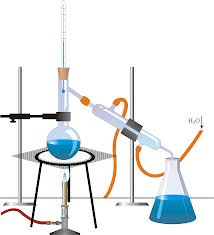 Distillation
Results in formation of pure solid particles of a substance from a solution
Example: When making rock candy, sugar forms solid crystals as liquid evaporates
Used with solutions
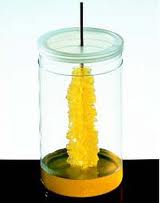 Crystallization
Based on tendency of components of mixture to travel across surface of another material
Example: Separating ink dyes
Used with solutions
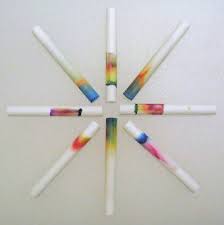 Chromatography
Allows a liquid to be separated quickly from a heavier solid
Example: After solid particles of muddy water are allowed to settle, water can be poured off top layer
Used with suspensions
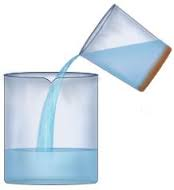 Decantation
A centrifuge can be used to separate components of a suspension
Uses centripetal force to separate denser substances along the bottom of a tube while lighter substances move to the top
Example: Blood banks use centrifuges to separate the components of blood
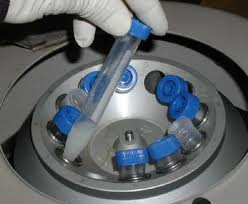 Centrifuging
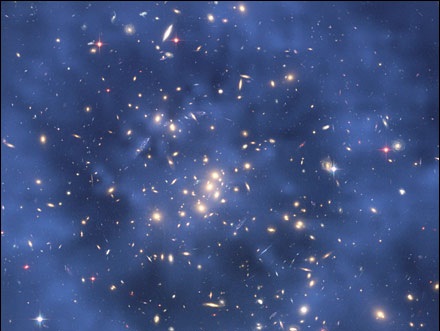 Unit 2Matter
Module 5
Separation of Mixtures